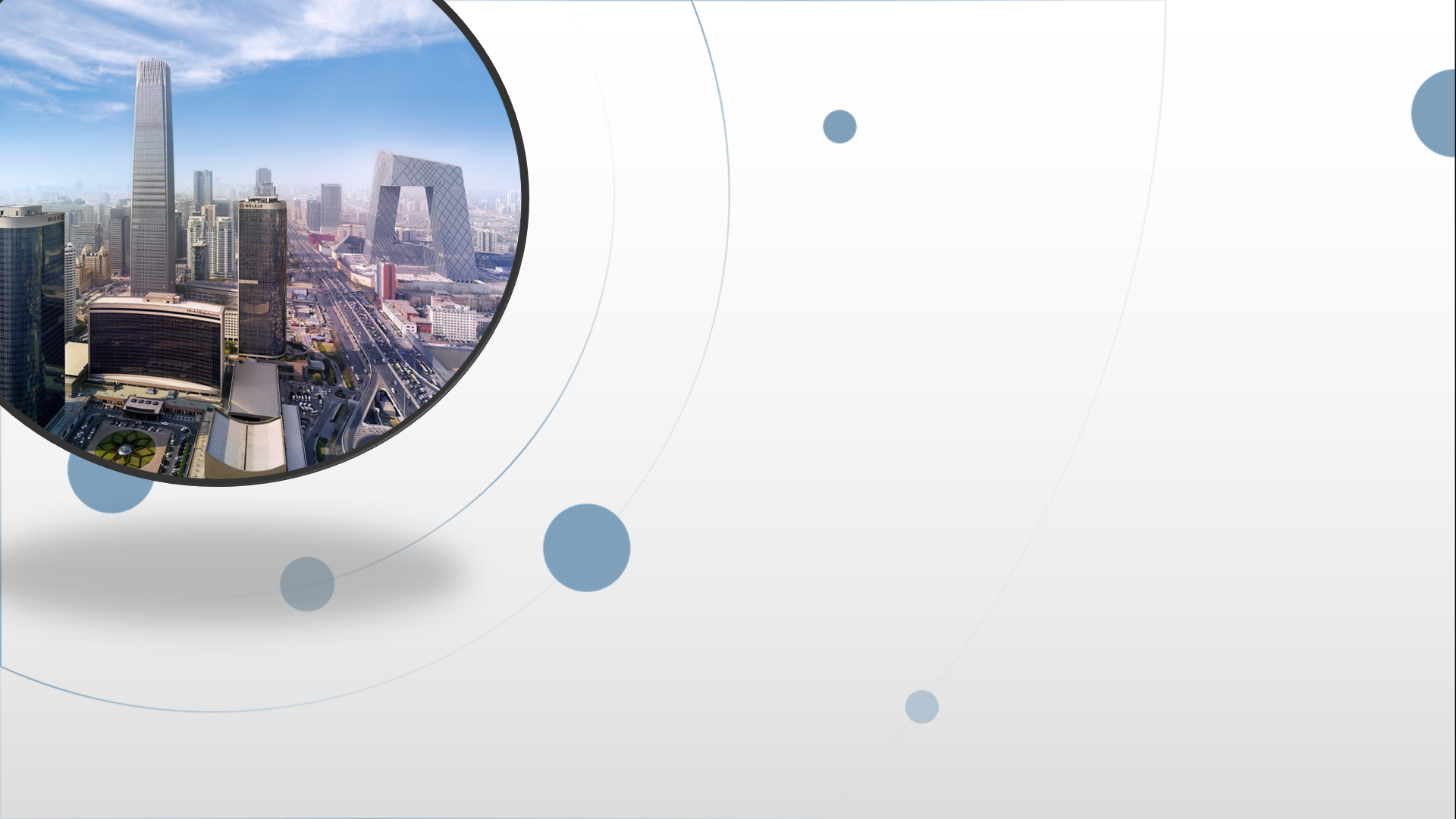 朝阳区线上课堂·高一 数学
9.2 用样本估计总体9.2.4  总体离散程度的估计
北京汇文中学朝阳垂杨柳分校    逯瑶
学习目标：
(1)结合实例，能用样本估计总体的离散程度参数（标准差、方差、极差）
(2)理解离散程度参数的统计含义．
9.1.4   总体离散程度的估计
平均数、中位数和众数为我们提供了一组数据的集中趋势的信息，这是概括一组数据的特征的有效方法.但仅知道集中趋势的信息，很多时候还不能使我们做出有效决策，下面的问题就是一个例子.
问题1：有两位射击运动员在一次射击测试中各射靶10次，每次命中的环数如下：

                  甲  7  8  7  9  5  4  9  10  7  4
                  乙  9  5  7  8  7  6  8  6   7  7
如果你是教练，你如何对两位运动员的射击情况作出评价？
如果这是一次选拔性考核，你应当如何作出选择？
问题1：有两位射击运动员在一次射击测试中各射靶10次，每次命中的环数如下：

                  甲  7  8  7  9  5  4  9  10  7  4
                  乙  9  5  7  8  7  6  8  6   7  7
通过计算可得
甲：  平均数7   中位数7    众数7
乙：  平均数7   中位数7    众数7
从甲、乙成绩的频率分布直方图看：
甲的成绩比较分散，
乙的成绩相对集中。
即甲的成绩波动幅度较大，乙的成绩比较稳定。
如何度量成绩的这种差异呢？
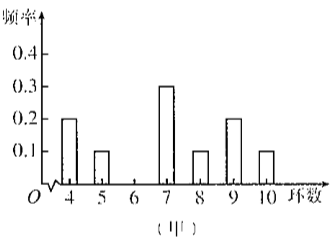 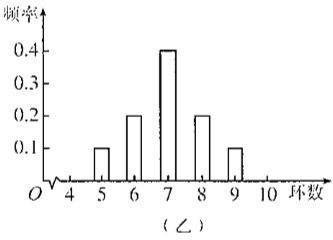 问题1：有两位射击运动员在一次射击测试中各射靶10次，每次命中的环数如下：

                  甲  7  8  7  9  5  4  9  10  7  4
                  乙  9  5  7  8  7  6  8  6   7  7
一种简单的度量数据离散程度的方法就是用极差.根据甲、乙运动员的10次射击成绩，可以得到
             甲命中环数的极差=10-4=6
             乙命中环数的极差=9-5=4
可以发现甲的成绩波动范围比乙的大.极差在一定范围内刻画了数据的离散程度.

但因为极差只使用了数据中最大、最小两个值的信息，对其他数据的取值情况没有涉及，所以极差所含的信息量很少.
我们知道，如果射击成绩很稳定，那么大多数的射击成绩离平均成绩不会太远；相反，如果射击的成绩波动幅度很大，那么大多数的射击成绩离平均成绩会比较远.因此，我们可以通过这两组射击成绩与它们的平均成绩的“平均距离”来度量成绩的波动幅度.
思考：如何定义“平均距离”？
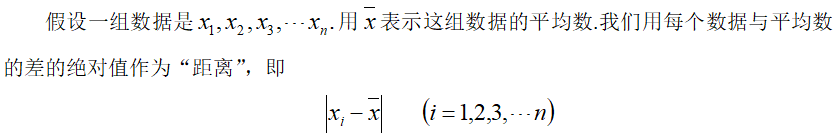 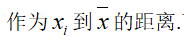 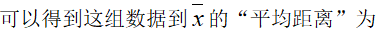 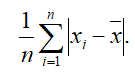 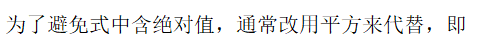 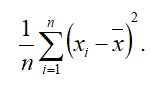 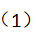 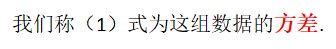 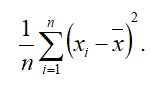 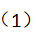 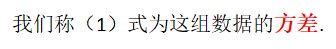 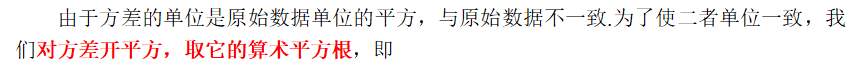 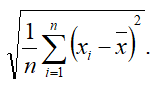 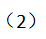 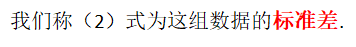 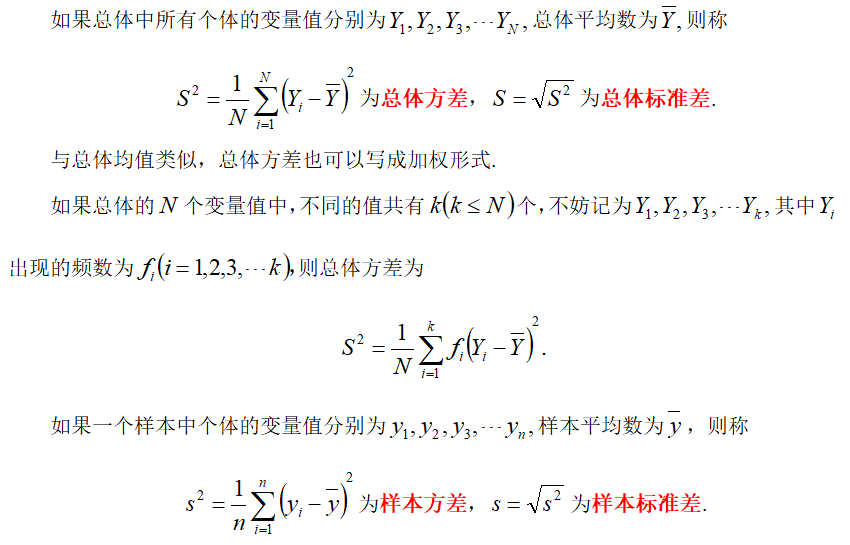 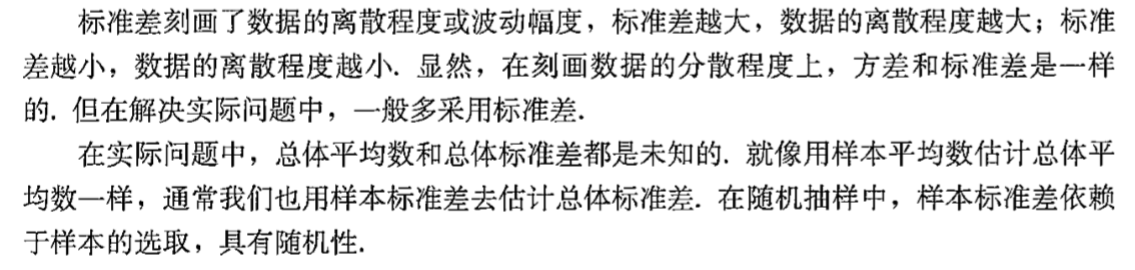 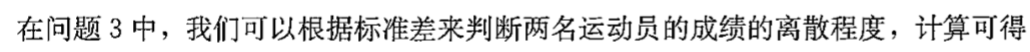 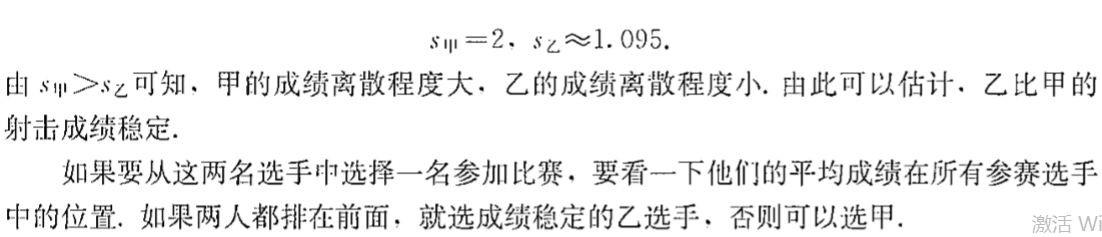 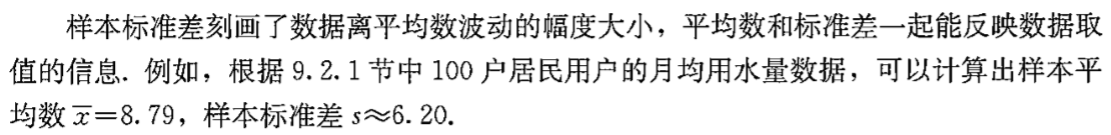 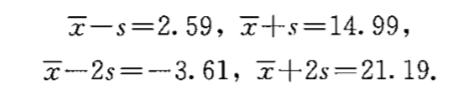 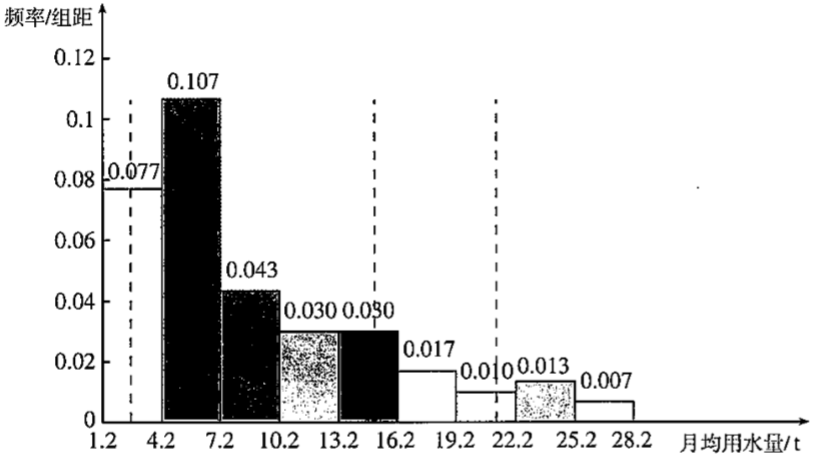 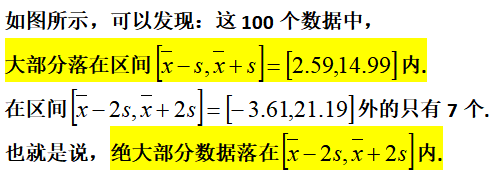 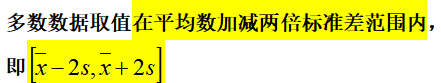 例
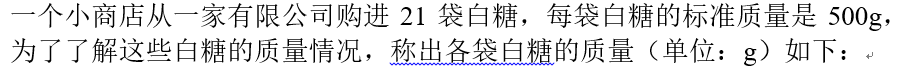 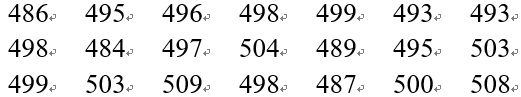 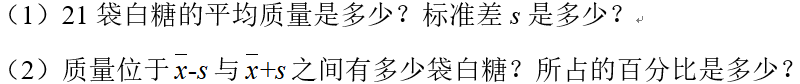 例
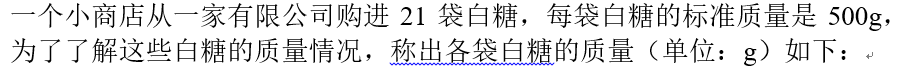 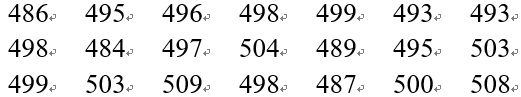 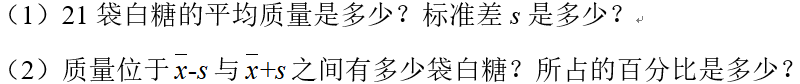 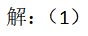 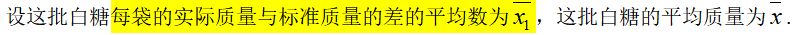 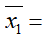 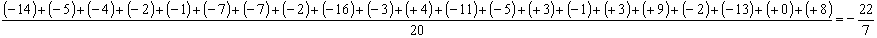 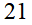 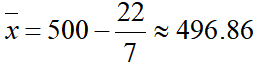 例
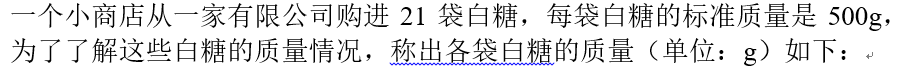 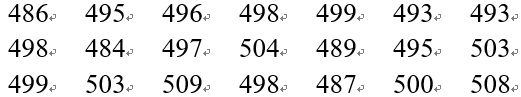 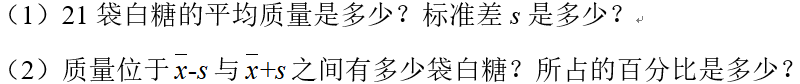 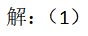 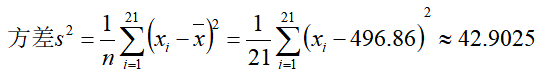 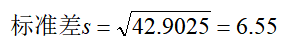 例
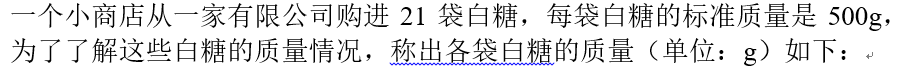 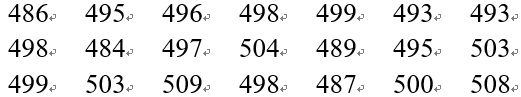 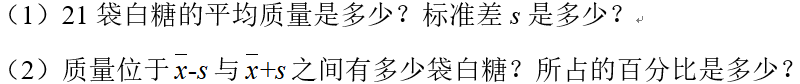 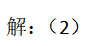 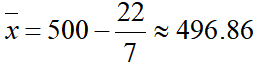 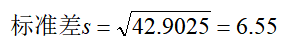 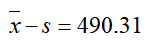 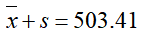 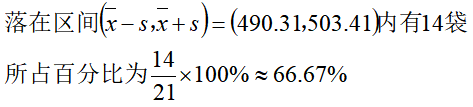 课堂小结
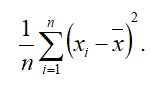 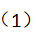 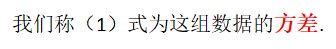 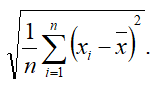 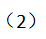 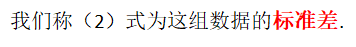 方差或标准差刻画了数据的离散程度或波动幅度.
方差或标准差越大，数据的离散程度越大，稳定性越差；
方差或标准差越小，数据的离散程度越小，稳定性越好.
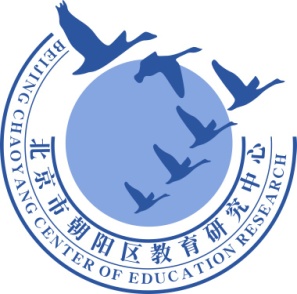 谢谢您的观看
北京市朝阳区教育研究中心  制作